Catabolism of sugars other than glucose
Dietary sugars other than glucose
Degradation of fructose and sucrose
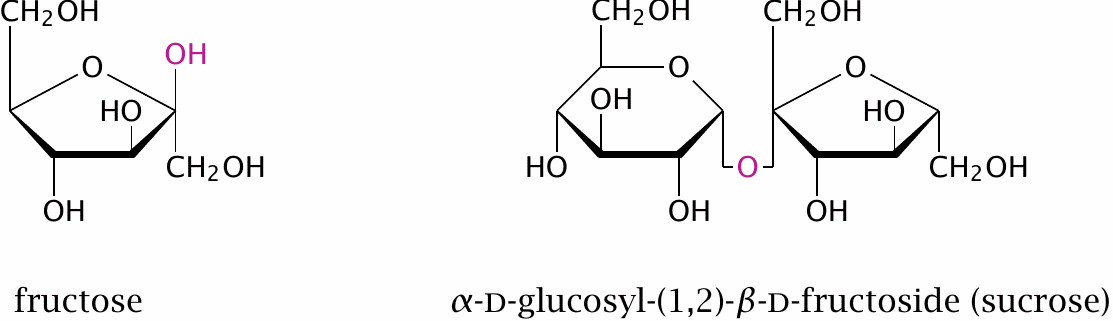 The fructolysis pathway
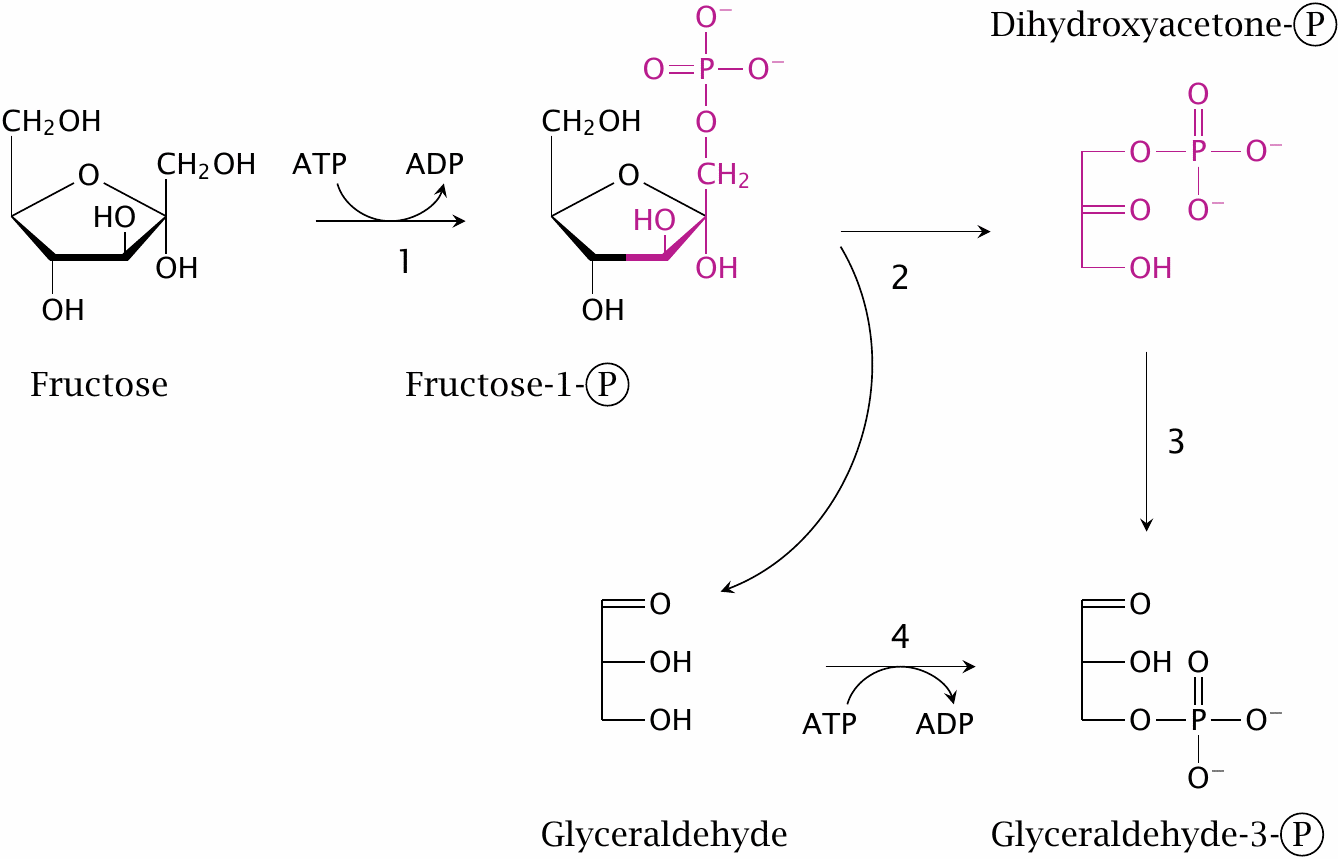 Fructose intolerance
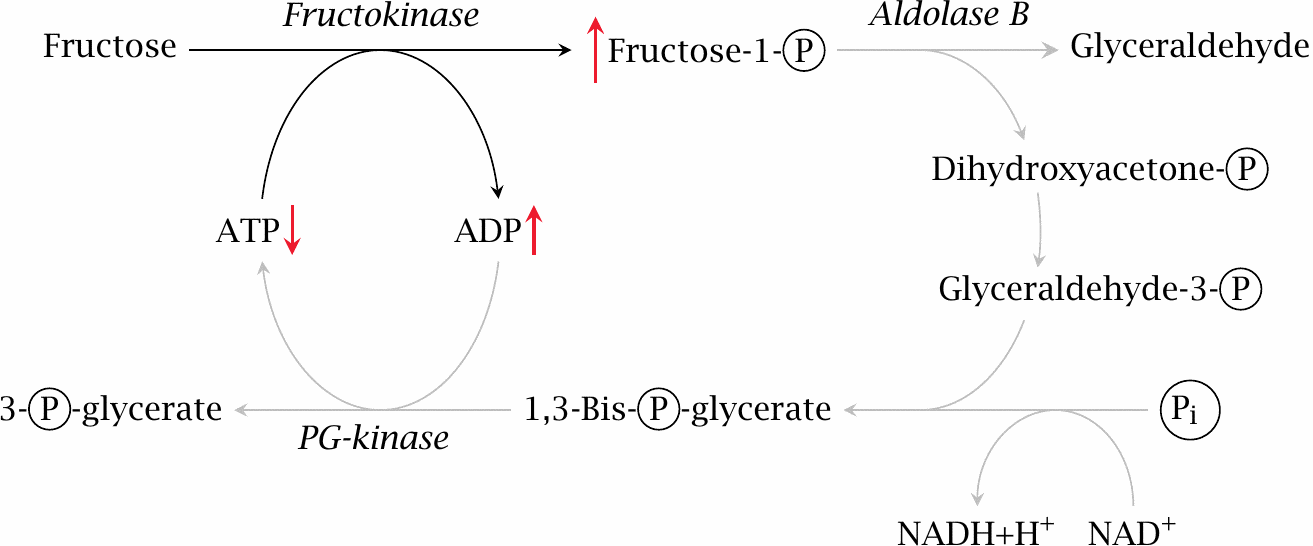 Lactose and galactose
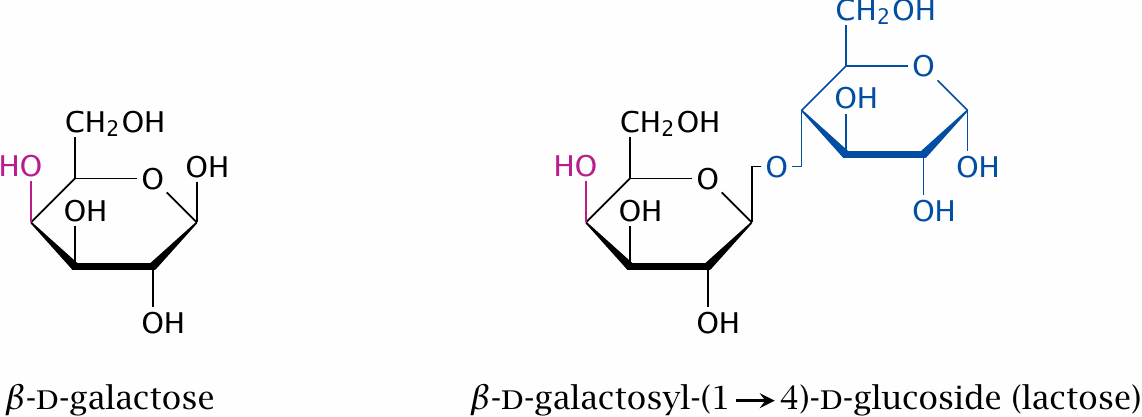 The Leloir pathway for galactose utilization
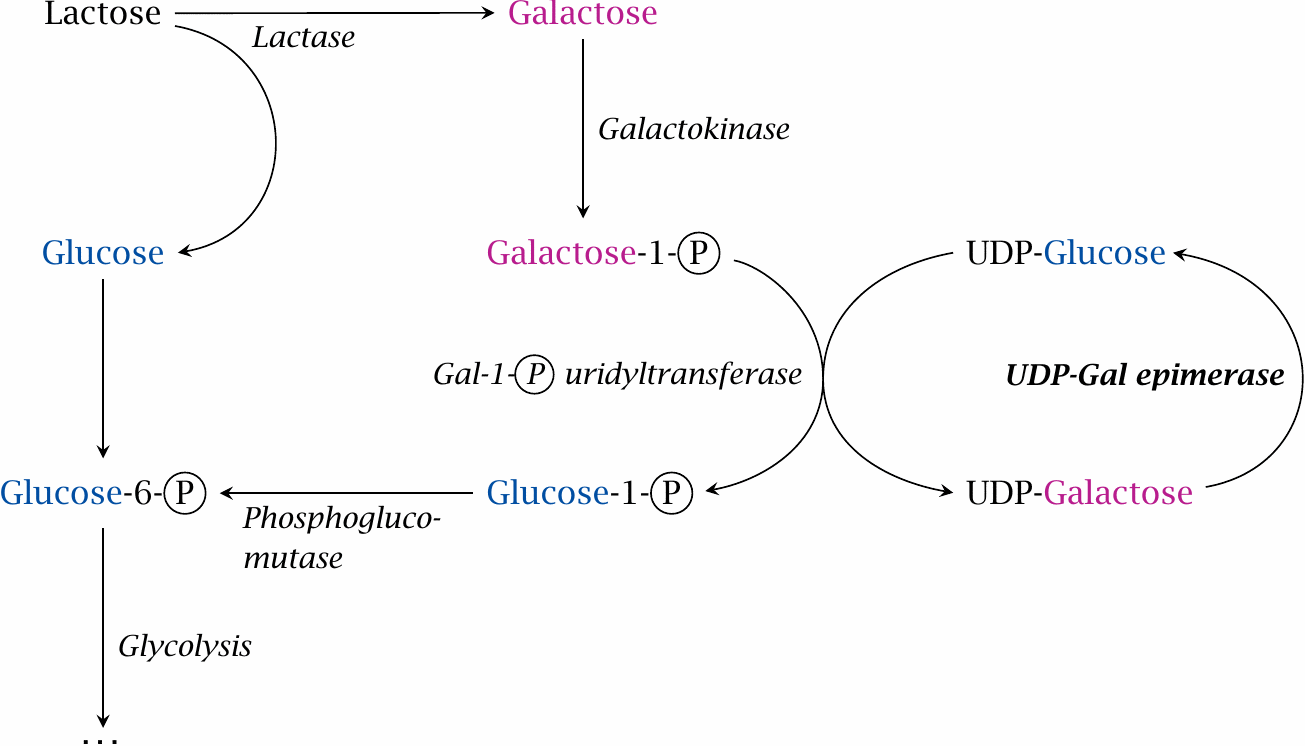 Mechanism of UDP-galactose epimerase
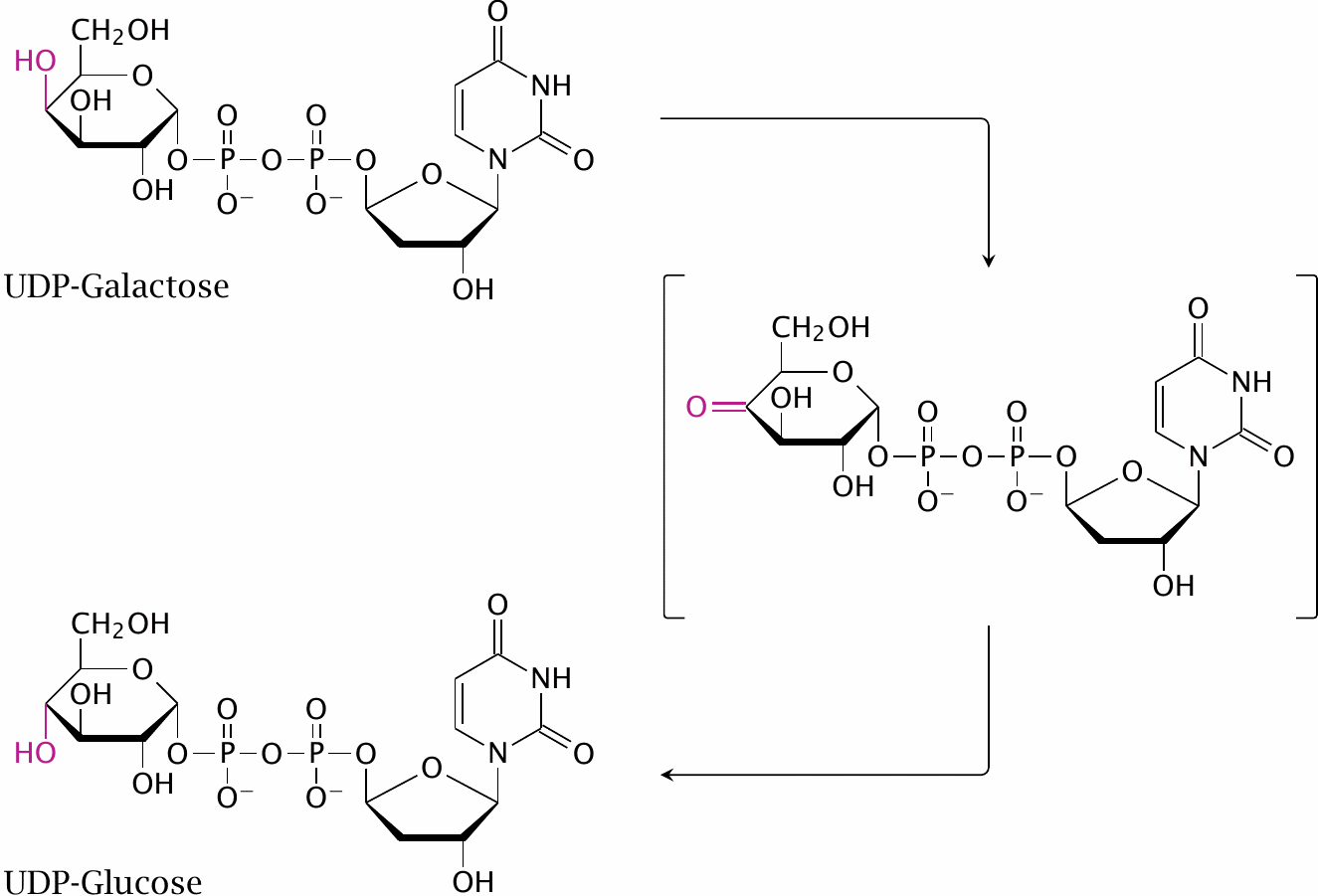 Lactose intolerance
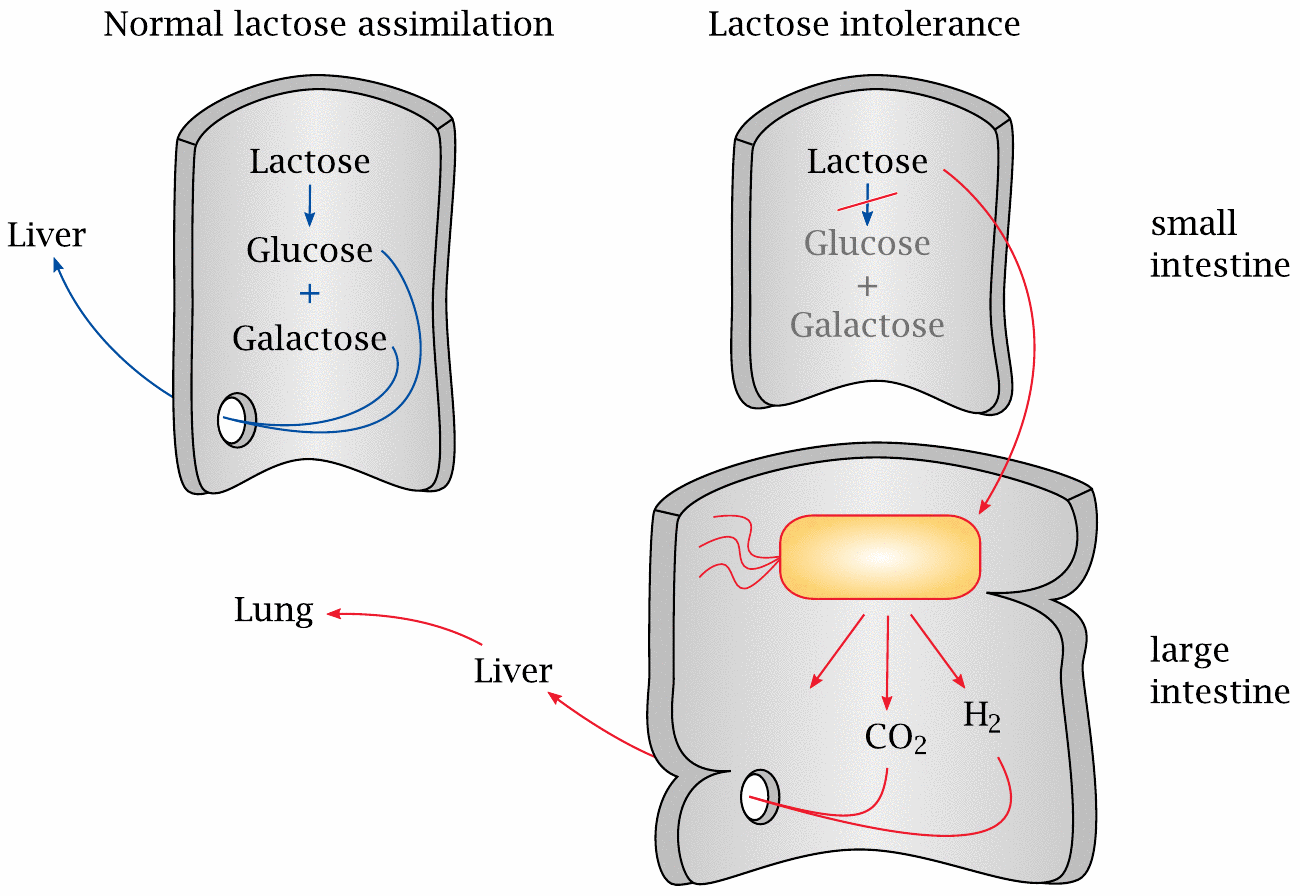 Galactosemia
Sorbitol is an intermediate of the polyol pathway
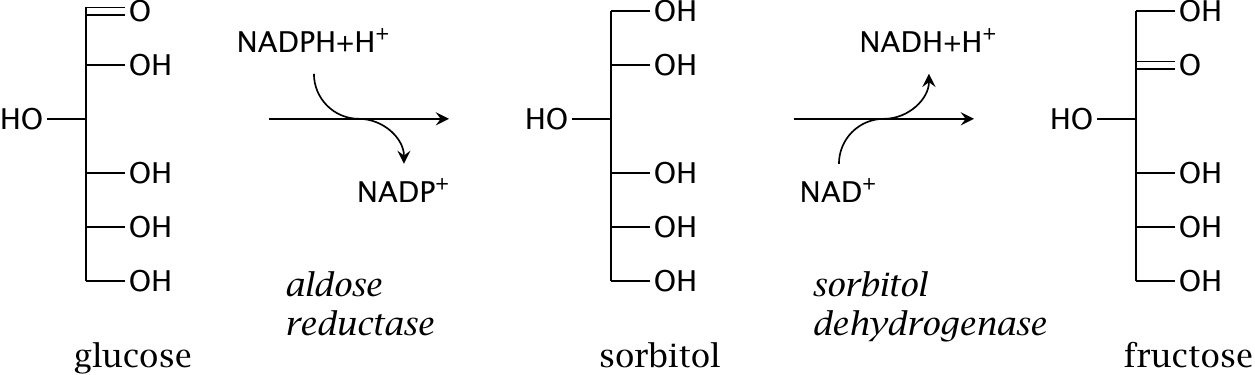